Основные направления развития финансового рынка России на период 2019-2021 годов
Татаринова Людмила Юрьевна
Руководитель направления развития финансового рынка
Сибирское ГУ Банка России
Цели развития финансового рынка
2
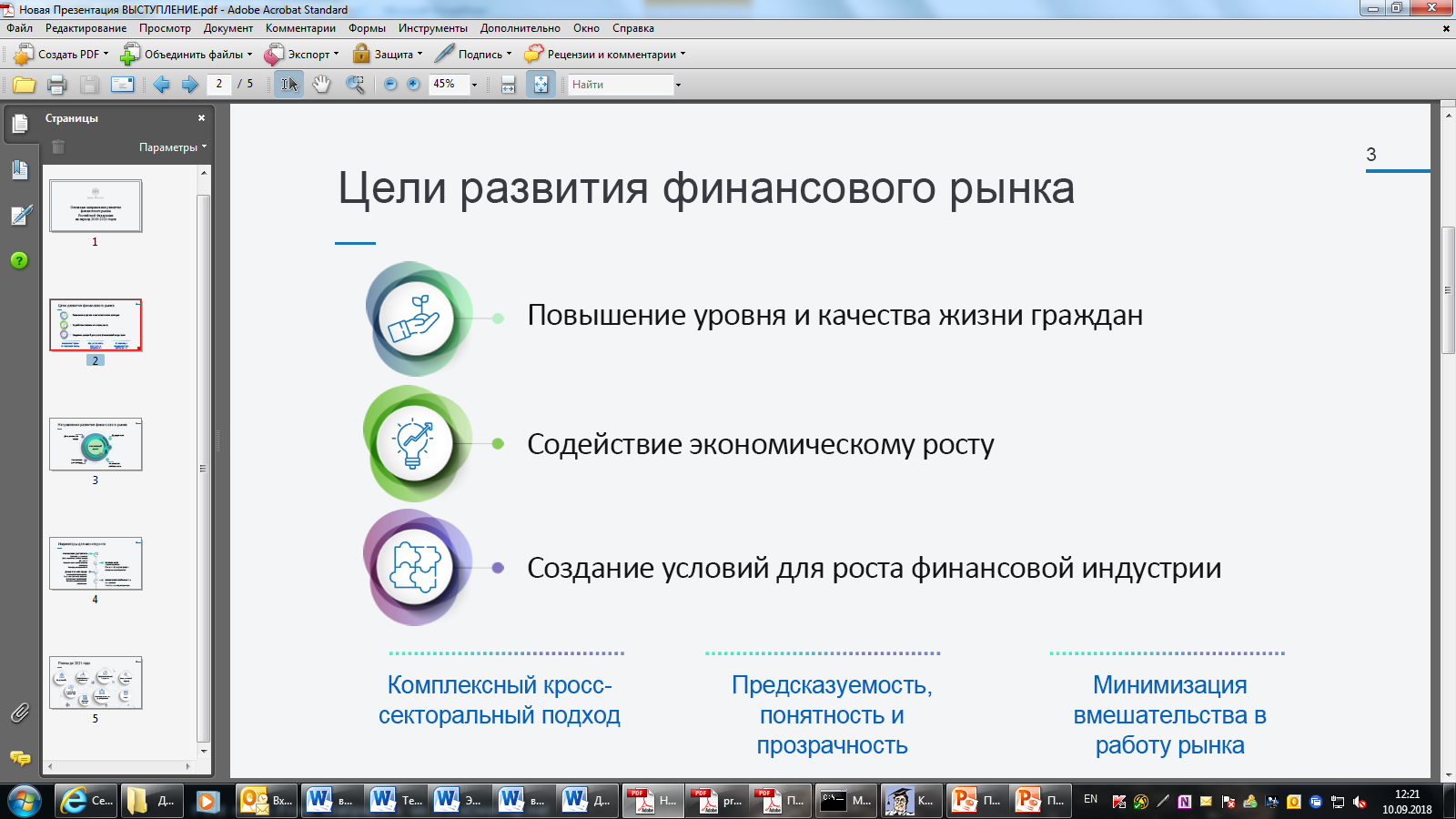 Направления развития финансового рынка
3
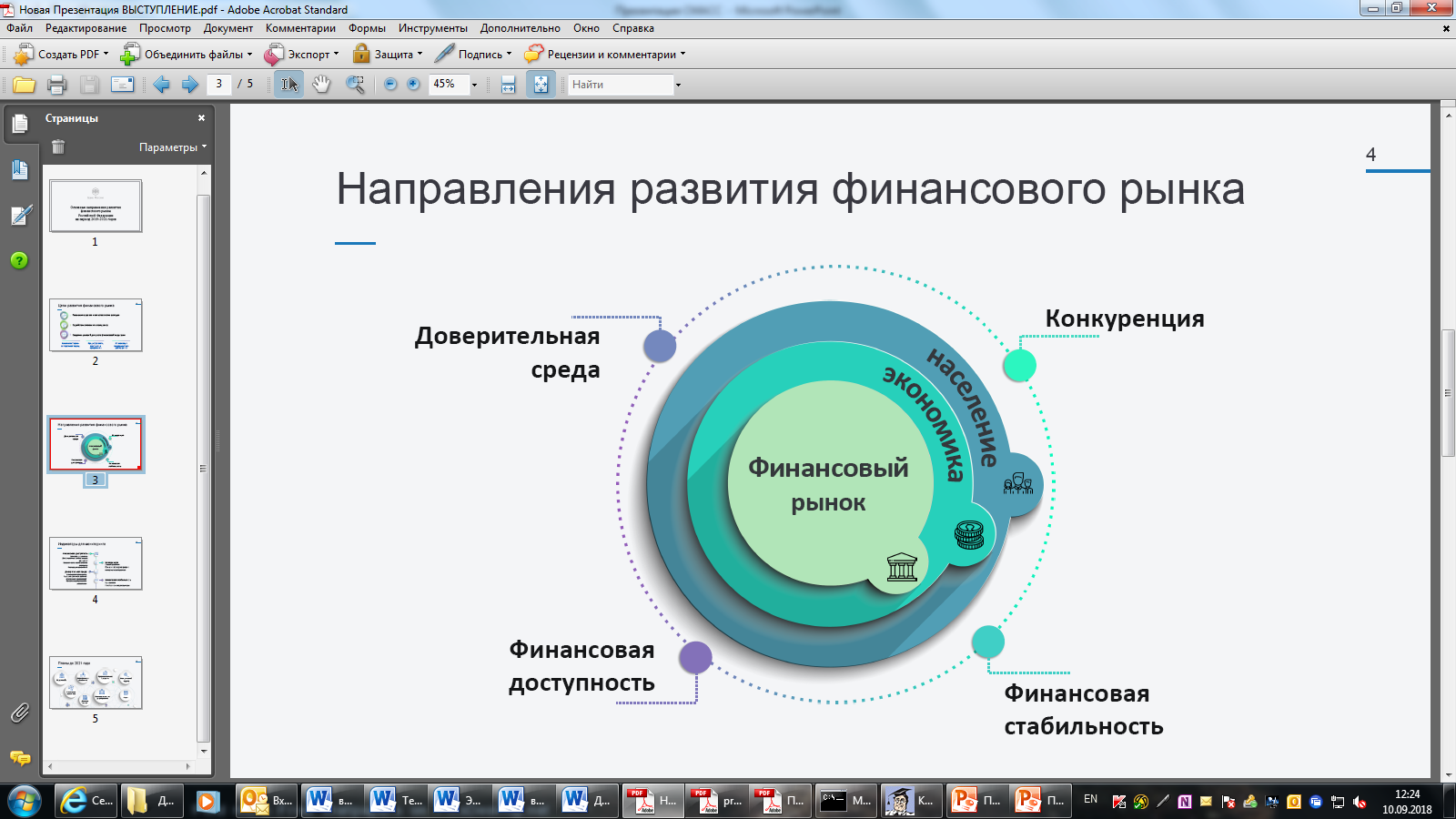 Индикаторы для мониторинга
4
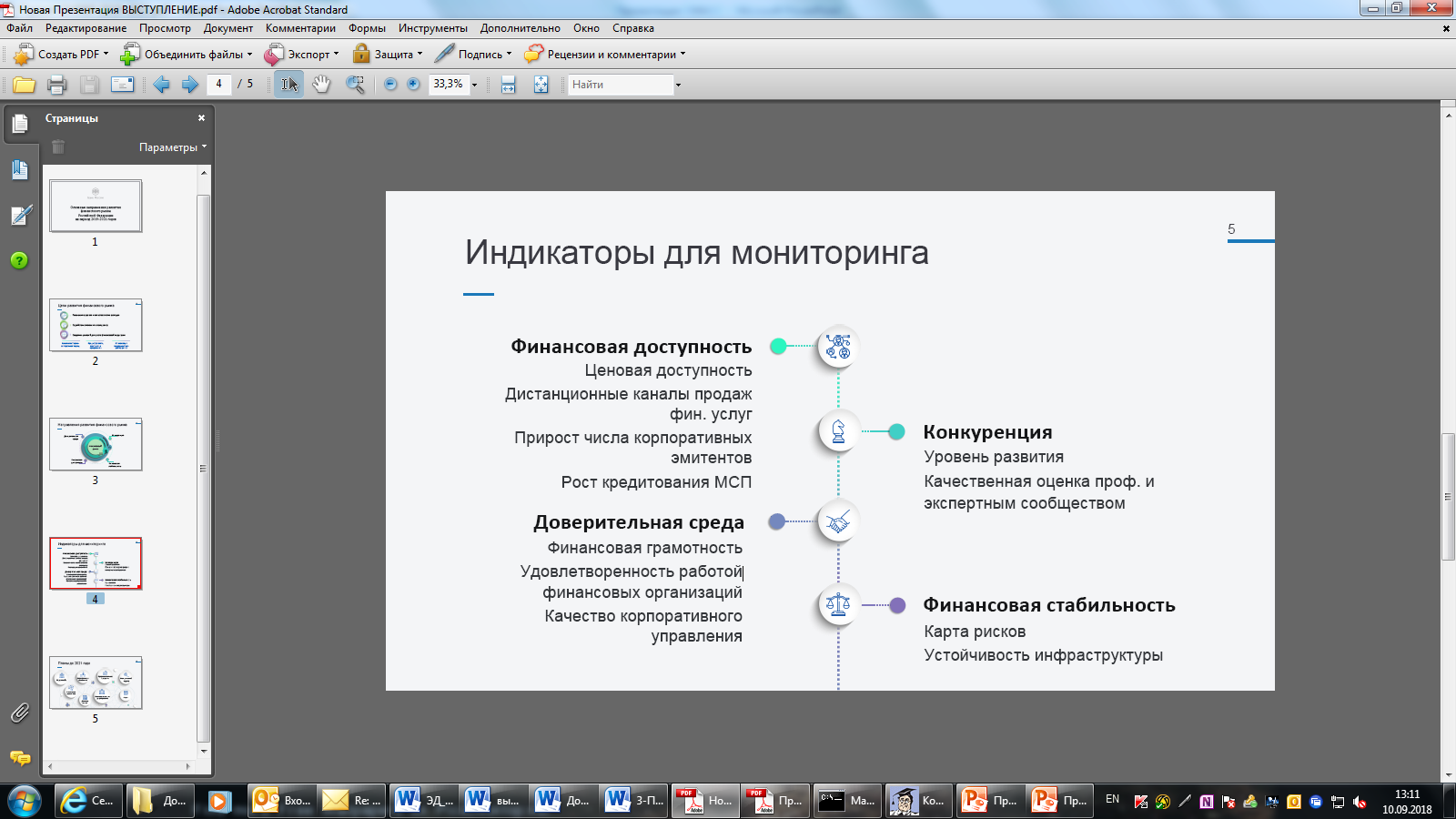 5
Планы развития до 2021 года
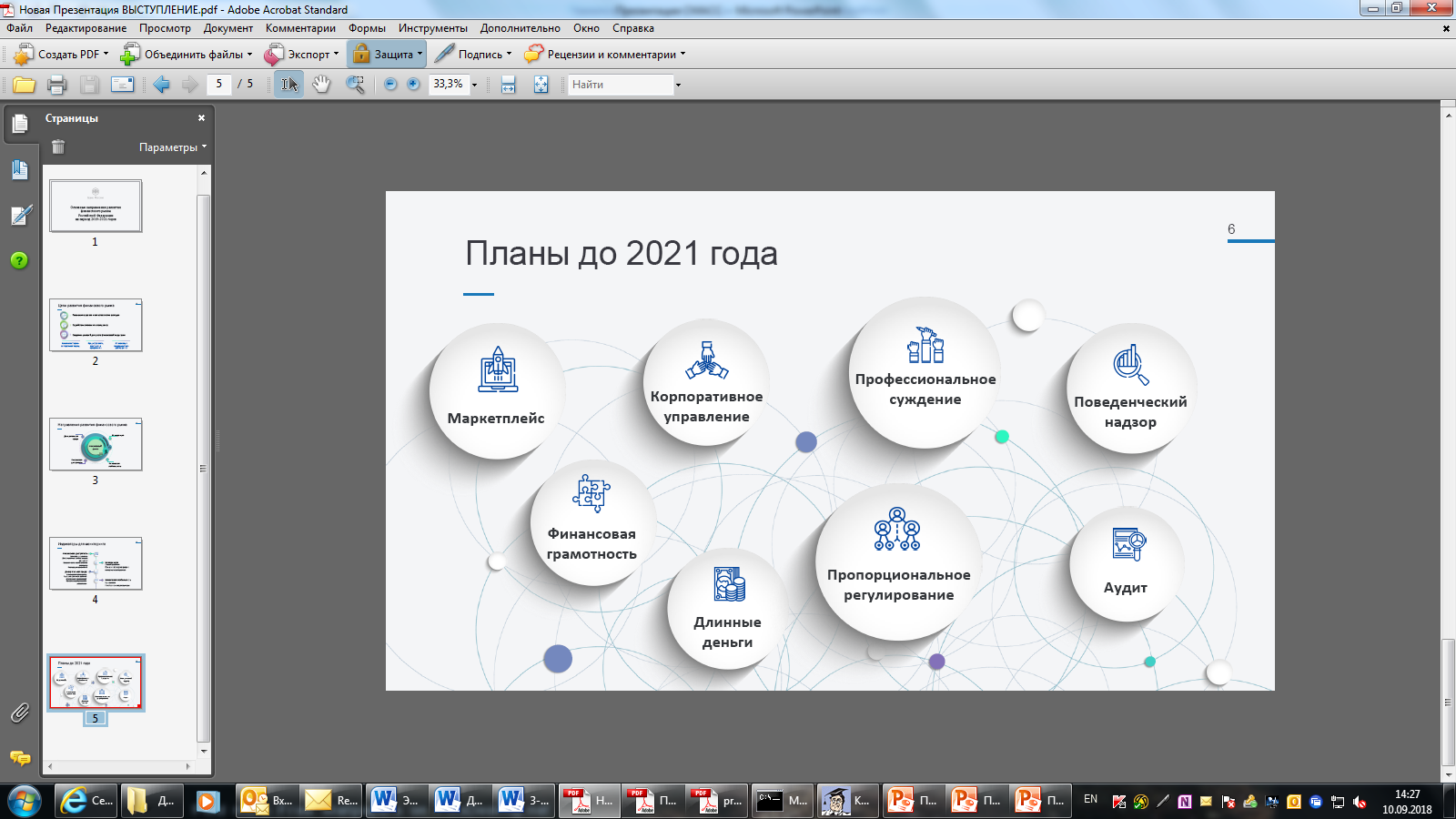 Задачи и цели внедрения РОПР
6
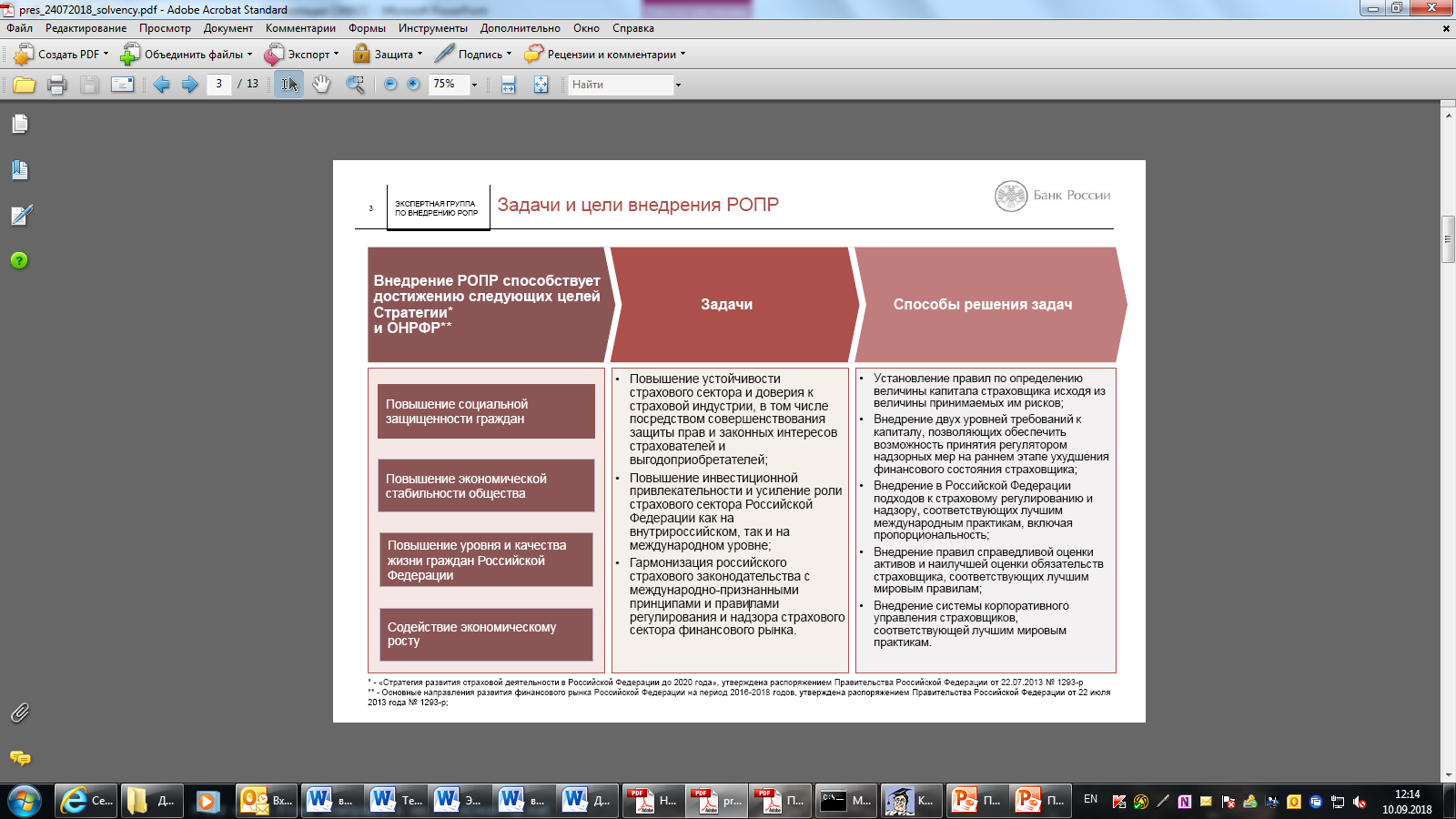 Ожидаемая последовательность внедрения: 2018 –2022 гг.
7
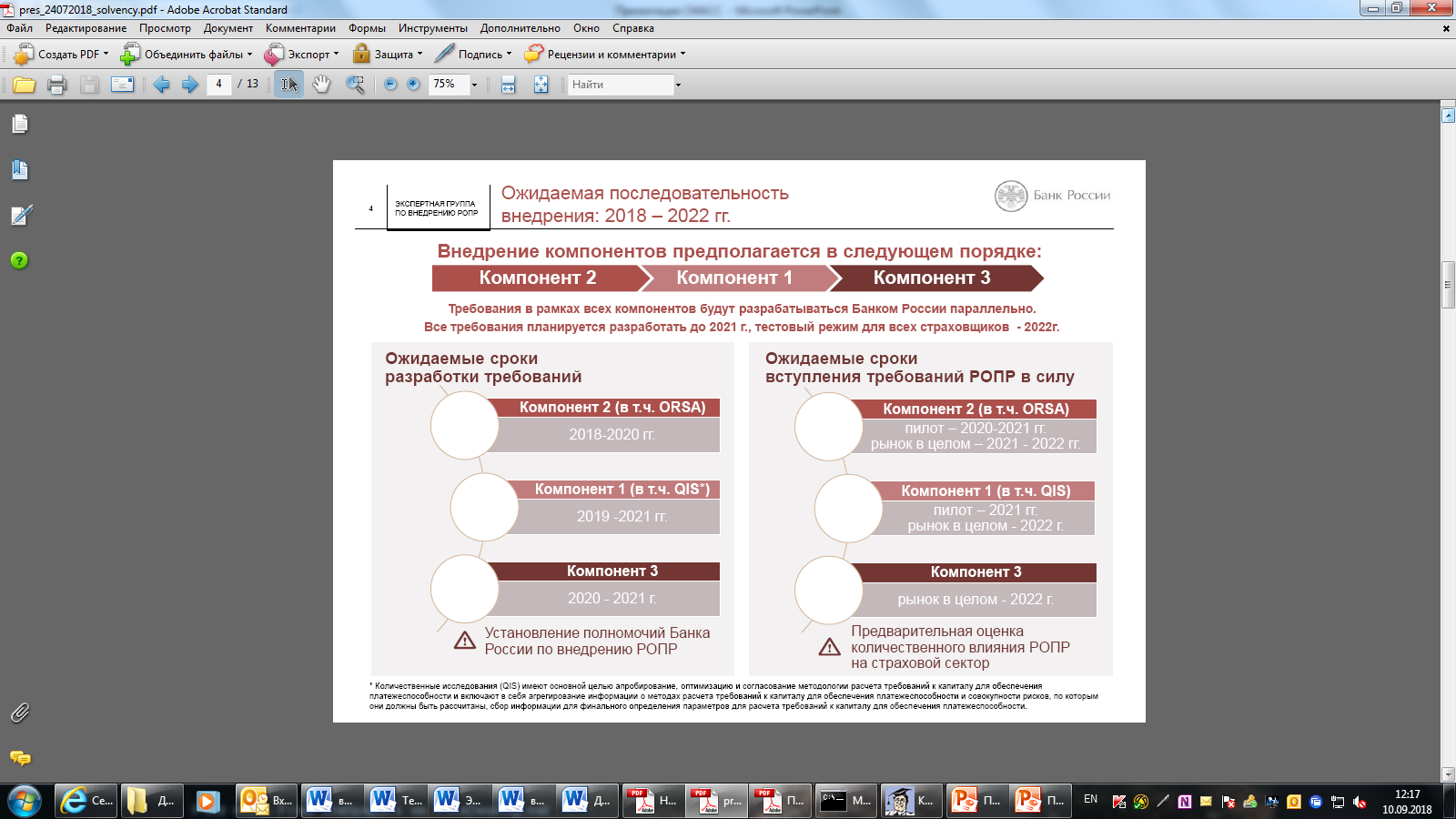 Ожидаемая последовательность внедрения: 2018 –2022 гг.
Спасибо за внимание